Покормите 
птиц зимой
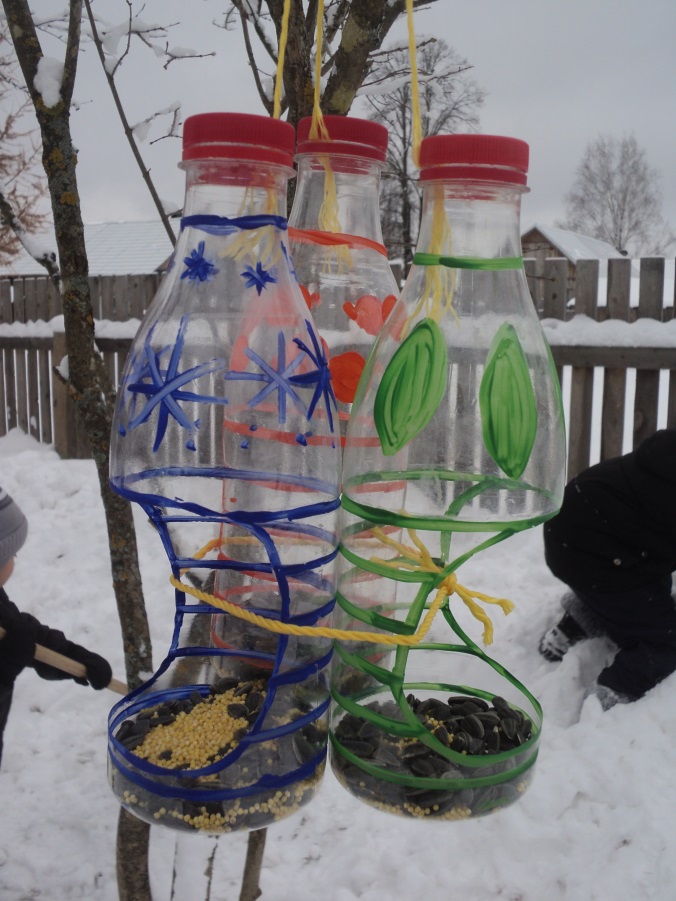 15.11.2015
Ребята – воспитанники детского сада «Колосок» 
с. Великорецкое приняли участие в конкурсе кормушек
 в рамках природоохранной акции  
«Покормите птиц зимой». Конкурс проводит 
Нургушский заповедник
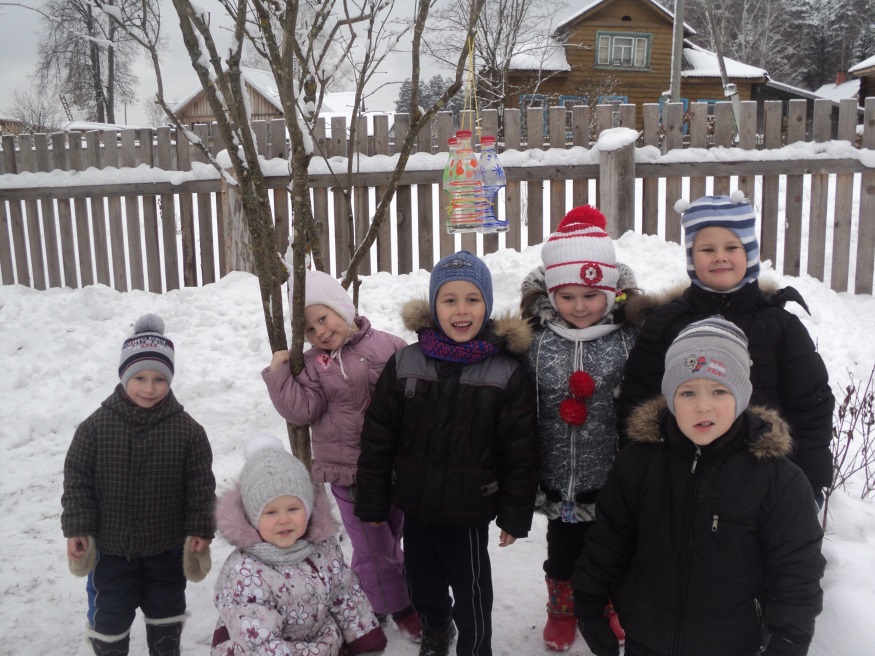 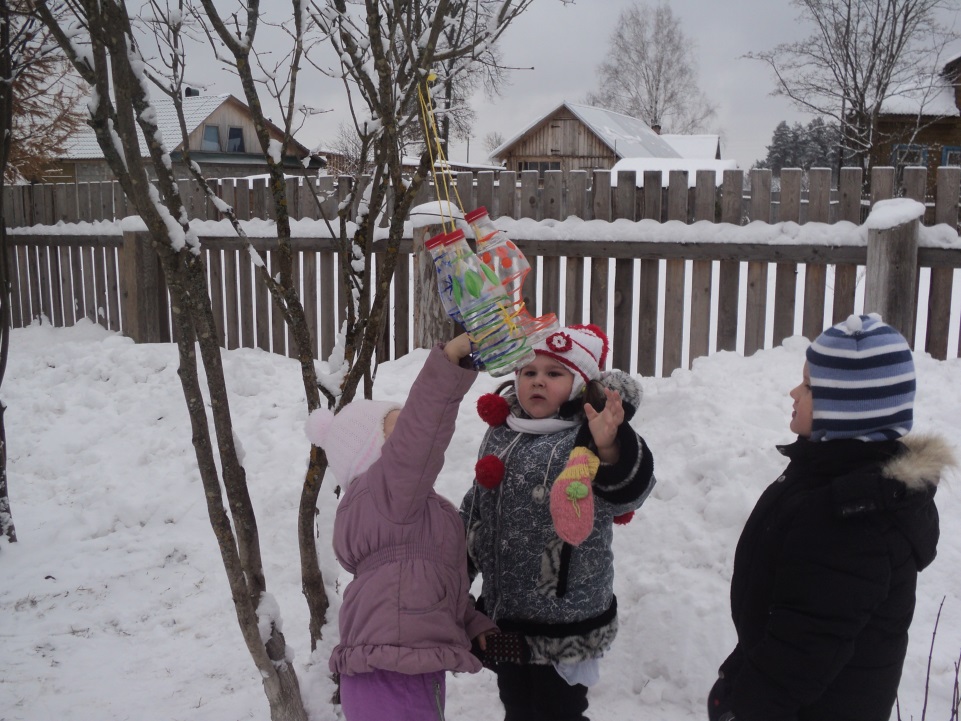 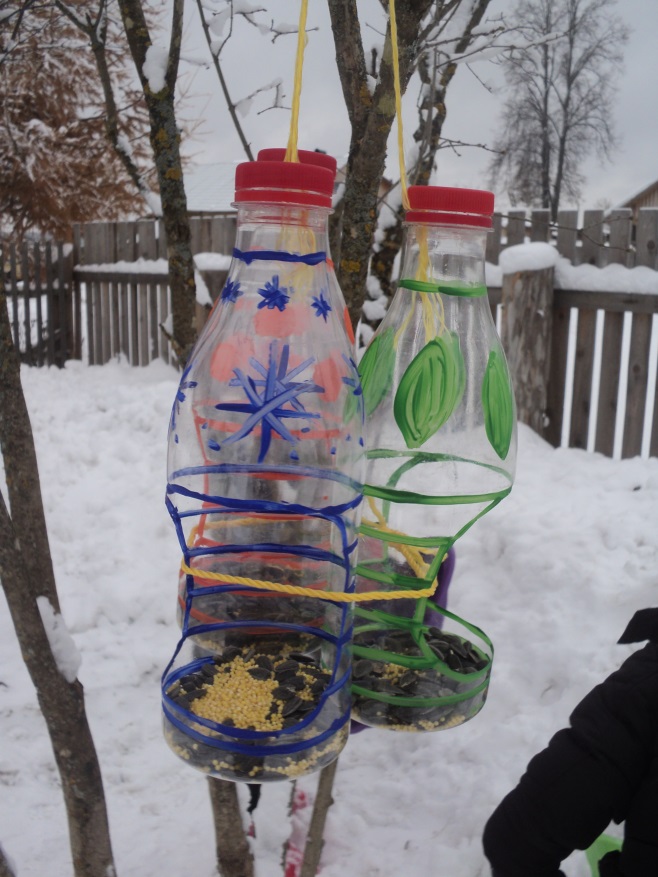 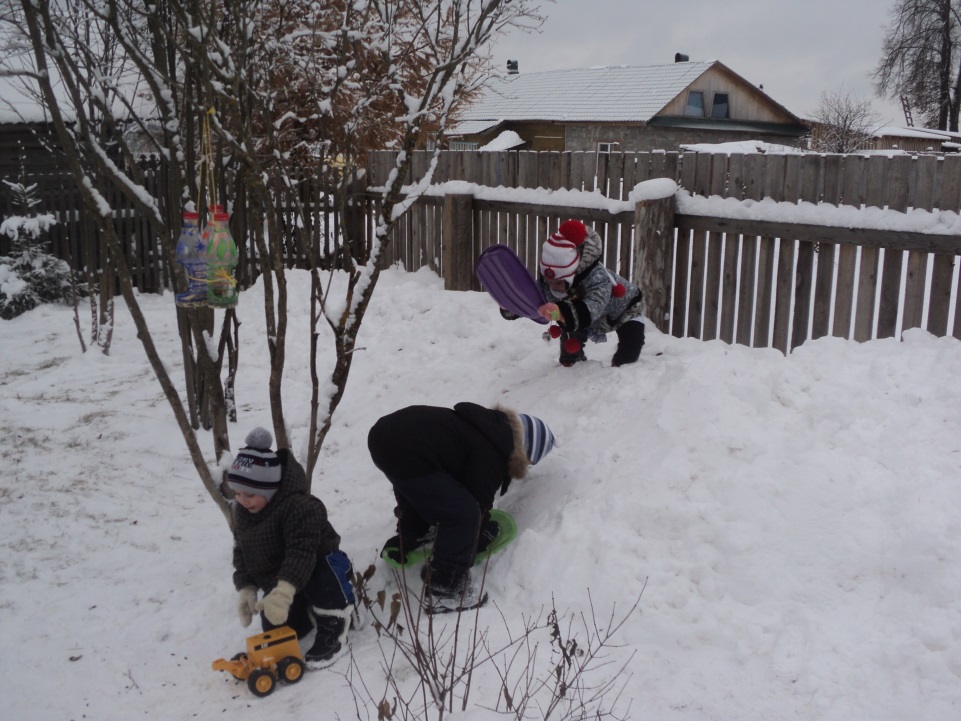 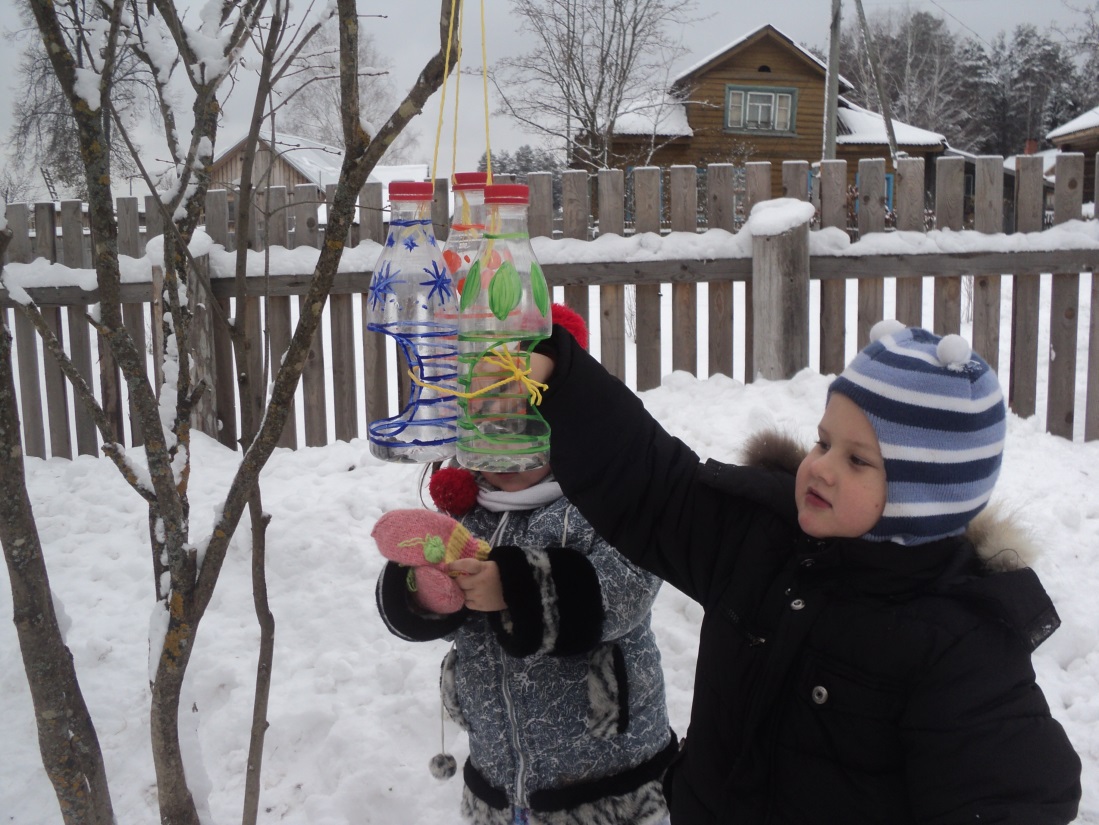 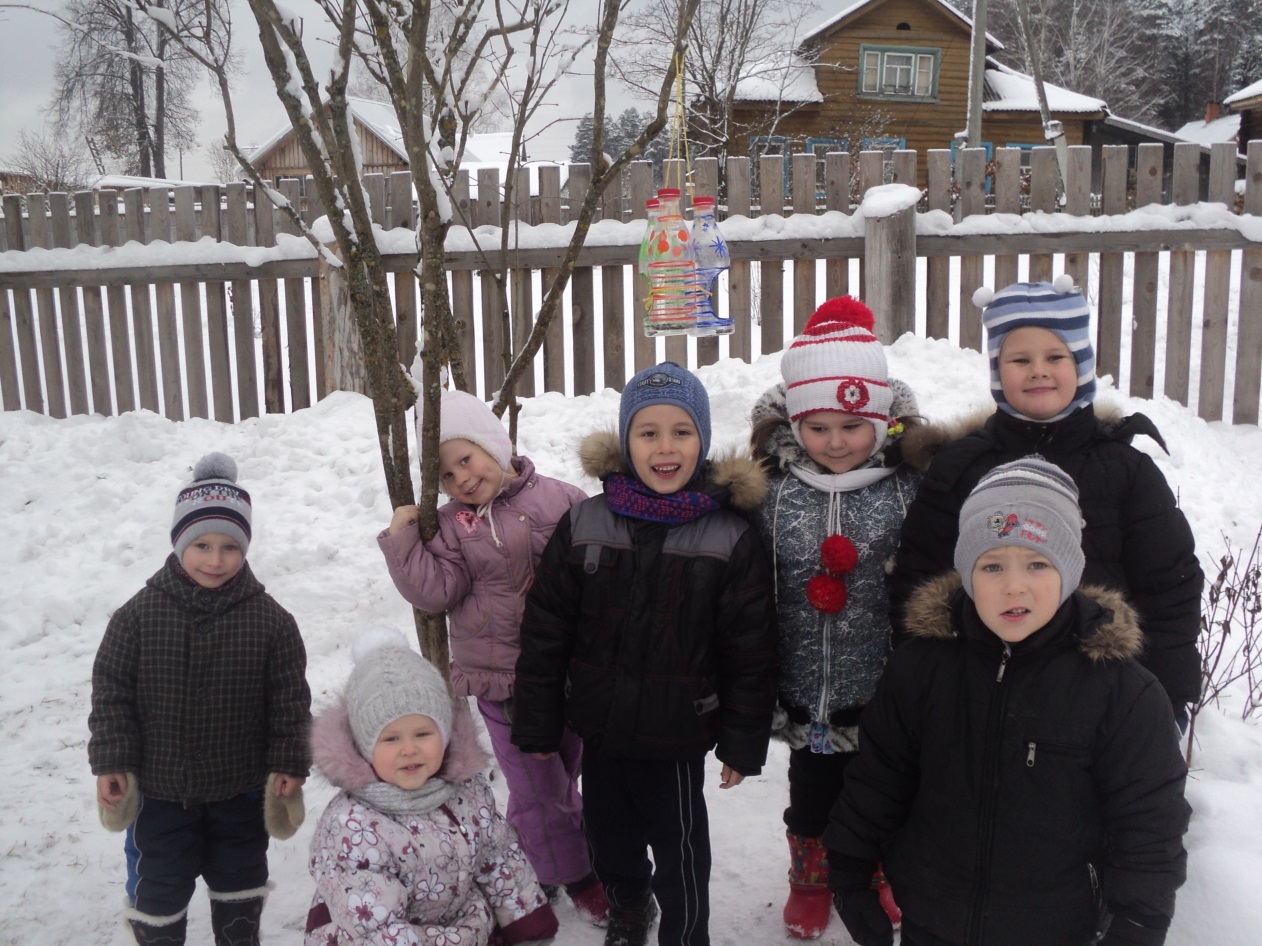 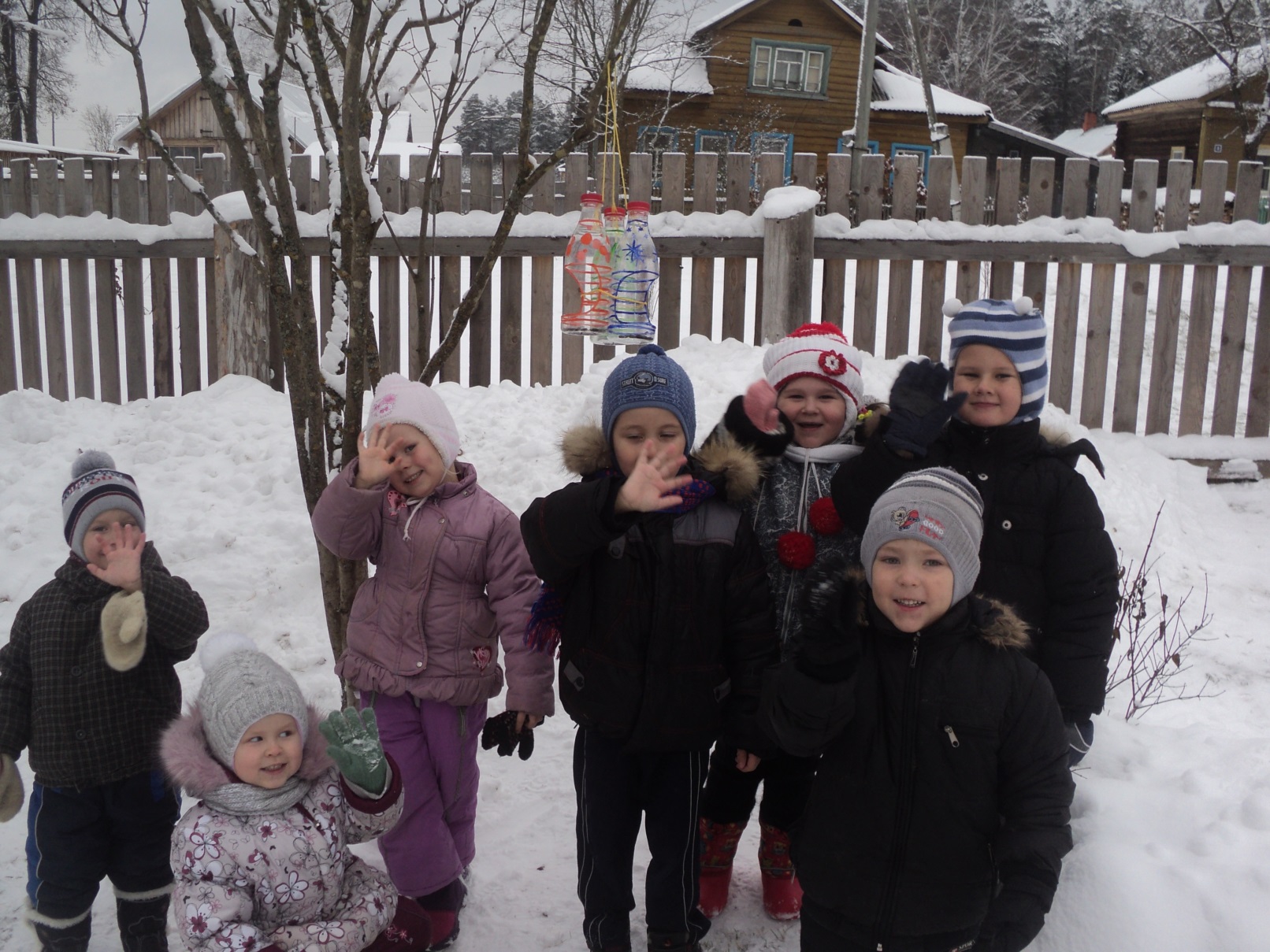